If you want to build higher,dig deeper
London 23rd April 2016
Five strands of mathematical proficiency
NRC (2001) Adding it up: Helping children learn mathematics
Conceptual understanding - comprehension of mathematical concepts, operations, and relations
Procedural fluency - skill in carrying out procedures flexibly, accurately, efficiently, and appropriately
Strategic competence - ability to formulate, represent, and solve mathematical problems
Adaptive reasoning - capacity for logical thought, reflection, explanation, and justification
Productive disposition - habitual inclination to see mathematics as sensible, useful, and worthwhile, coupled with a belief in diligence and one’s own efficacy.
Enriching the Secondary Curriculum: http://nrich.maths.org/enriching
mathematics
The most exciting phrase to hear in science, the one that heralds new discoveries, is not Eureka!, but rather, “hmmm… that’s funny…”				Isaac Asimov
Engaging learners
Consolidating with rich tasks to:
Develop fluency
Deepen understanding
Build connections
Add to 200
Choose any four digits (from 1, 2, ... , 9) and place them in the cells below (you can repeat digits).

Read the two 2-digit numbers across and add them together.
Read the two 2-digit numbers down and add them too.
Then add these two totals together.
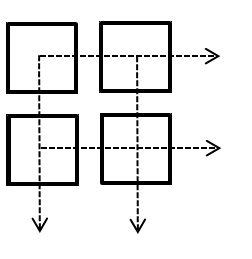 [Speaker Notes: Rationale: Working collaboratively in pairs. The answer is not immediately obvious, so students can be invited to convince each other, highlighting the importance within the mathematical community of explaining and justifying your ideas to others. Convince yourself…]
The Factors and Multiples Game
A game for two players.
You will need a 100 square grid.
Take it in turns to cross out numbers, always choosing a number that is a factor or multiple of the previous number that has just been crossed out.
The first person who is unable to cross out a number loses.
Each number can only be crossed out once.
Mind Reader?
Choose any two digit number, add together both digits and then subtract the total from your original number…




Always a Multiple?
Underlying principles
Low Threshold – High Ceiling tasksoffer accessible starting points and opportunities for interesting mathematical journeys.

Consolidation tasks can address both content and process skills.

Rich tasks can replace routine textbook tasks, they are not just an add-on for students who finish first.
Mathematics is not a spectator sport
Exploring 		→ Noticing Patterns
			→ Conjecturing 
				→ Generalising 
					→ Explaining
						→ Justifying 
							→ Proving
[Speaker Notes: Low Threshold, High Ceiling tasks:Offer students genuine choice Give all students the chance to work mathematically
Creativity in English – reading others’ work and writing work of your own. Creativity in maths – as well as being exposed to important mathematical results, creating mathematics of your own. LTHC – everyone has the right to get stuck and make mistakes in a safe environment, everyone has an entitlement to work mathematically.]
Valuing mathematical thinking
If I ran a school, I’d give all the average grades to the ones who gave me all the right answers, for being good parrots.  I’d give the top grades to those who made lots of mistakes and told me about them and then told me what they had learned from them.

Buckminster Fuller, Inventor
[Speaker Notes: Possible examples:
Make 37
Odds and Evens

Mention TIRED]
Valuing mathematical thinking
Thinking strategicallyReasoning and Convincing
Exploring and Justifying
Thinking Strategically
Dicey operations
Find a partner and a 1-6 dice, or preferably a 0-9 dice.
Each of you draw an addition grid.
Take turns to throw the dice and decide which of your cells to fill - either fill in each cell as you throw the dice or collect all your numbers and then decide where to place them.
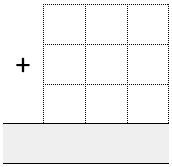 Throw the dice nine times each until all the cells are full.
Whoever has the sum closest to 1000 wins.
Gabriel’s Problem
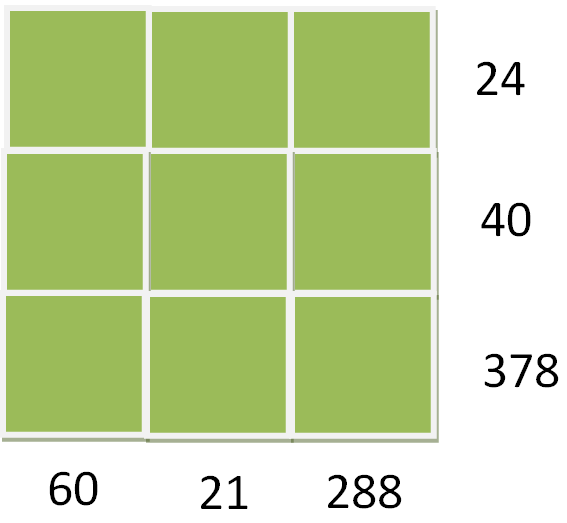 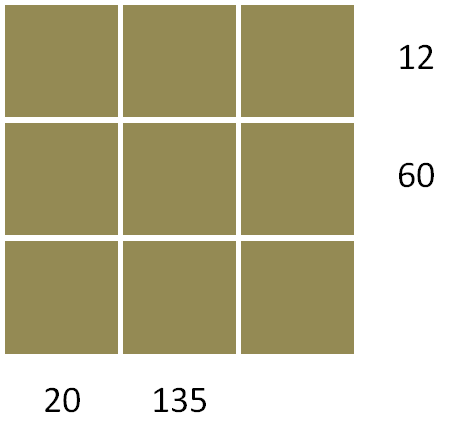 For this grid, Gabriel used the numbers
1, 2, 3, 4, 5, 6, 9, 10 and 12.
A follow-up spreadsheet is available in the Teachers’ Resources
Reflecting Squarely
The Factors and Multiples Challenge
This time, try to find the longest sequence of numbers that can be crossed out.
Again, choose a number that is a factor or multiple of the previous number that has just been crossed out.
Each number can only appear once in a sequence.
What’s it Worth?
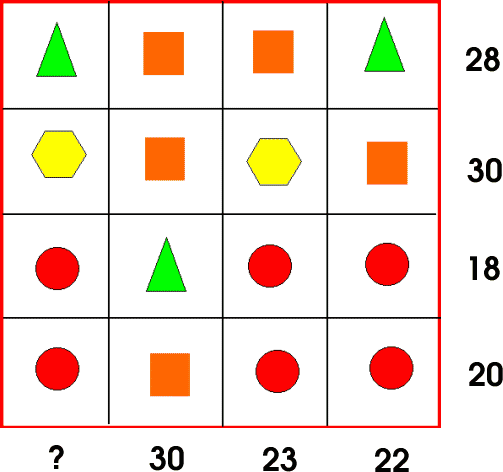 Each symbol has a numerical value. The total for the symbols is written at the end of each row and column. 

Can you find the total of the first column?
[Speaker Notes: Once one solution has been found: “Can you find the solution in a different way?” then “Here are eight different starting points for solutions, can you finish them all off?” (worksheet in TN) Finally, discuss which approaches are most elegant, pleasing, whatever.

Rationale for using What’s it Worth?
The main focus is not the solution but the approaches taken. We are interested in reasoning and justification, and people being able to make sense of each other’s thinking.]
Follow-up material on NRICH spreadsheet
Route to Infinity
Which point will it visit after (18,17)? 

	How many points will it visit before reaching (9,4)?
Reasoning and Convincing
Unequal Averages
Notice anything special about this set of numbers?

2, 5, 5, 6, 7
[Speaker Notes: Rationale: Working collaboratively in pairs. The answer is not immediately obvious, so students can be invited to convince each other, highlighting the importance within the mathematical community of explaining and justifying your ideas to others. Convince yourself…]
Can you find five positive whole numbers that satisfy the following properties: 

    Mode < Median < MeanMode < Mean < MedianMean < Mode < MedianMean < Median < Mode Median < Mode < Mean Median < Mean < Mode
[Speaker Notes: Rationale: Working collaboratively in pairs. The answer is not immediately obvious, so students can be invited to convince each other, highlighting the importance within the mathematical community of explaining and justifying your ideas to others. Convince yourself…]
Wipeout
Take the numbers1, 2, 3, 4, 5, 6
and choose one to wipe out…
[Speaker Notes: Rationale: Working collaboratively in pairs. The answer is not immediately obvious, so students can be invited to convince each other, highlighting the importance within the mathematical community of explaining and justifying your ideas to others. Convince yourself…]
Dozens
Five strands of mathematical proficiency
NRC (2001) Adding it up: Helping children learn mathematics
What can we offer learners?
low threshold, high ceiling tasks
opportunities to exhibit their thinking and refine their understanding 
a conjecturing culture where it is OK to make mistakes
a careful use of guiding questions and prompts
opportunities to practice skills in an engaging way: HOTS not MOTS
frequent opportunities for talk (about maths)
teachers who model mathematical behaviour
teachers who emphasise mathematical behaviours that they wish to promote.
Guy Claxton’s Four Rs
Resilience: being able to stick with difficulty and cope with feelings such as fear and frustration.
	Resourcefulness: having a variety of learning strategies and knowing when to use them.
	Reflection: being willing and able to become more strategic about learning. Getting to know our own strengths and weaknesses.
	Reciprocity: being willing and able to learn alone and with others.
Reflecting on today: the next steps
Think big, start small

Think far, start near to home

A challenge shared is more fun
What next?
Enriching the Secondary Curriculum: http://nrich.maths.org/enriching
Teachers can Register for our half-termly newsletter
I don't expect, and I don't want, all children to find mathematics an engrossing study, or one that they want to devote themselves to either in school or in their lives. Only a few will find mathematics seductive enough to sustain a long term engagement. But I would hope that all children could experience at a few moments in their careers ... the power and excitement of mathematics ... so that at the end of their formal education they at least know what it is like and whether it is an activity that has a place in their future.
David Wheeler
If time allowed…
Exploring and Justifying
Pythagorean Triples           x2 + y2 = z2
A partial list of ordered primitive Pythagorean Triples
Pythagorean Triples           x2 + y2 = z2
A partial list of ordered primitive Pythagorean Triples
Pythagorean Triples           x2 + y2 = z2
A partial list of ordered primitive Pythagorean Triples